Презентация на тему «Ранний возраст»
Подготовила студентка заочного 
отделения 301 группы
 Волкова Елена Константиновна.
Кризис трех лет.
Кризис трёх лет — (греч. krisis - решение, поворотный пункт) - возрастной кризис, возникающий при переходе от раннего возраста к дошкольному, характеризующийся резкой и кардинальной перестройкой сложившихся личностных механизмов и становлением новых черт сознания и личности ребёнка, а также переходом к новому типу взаимоотношений с окружающими.
Признаки кризиса трех лет.
Упрямство.

Важно отличить упрямство малыша от настойчивости.
Строптивость.
В некоторых источниках кризис трех лет называют «возрастом строптивости», поскольку именно эта черта становится одной из главных в поведении ребенка. Строптивость, в отличие от негативизма, направлена не на конкретного человека, маму, папу, бабушку или няню, она является протестом безличным.
Признаки кризиса трех лет.
Негативизм – это не просто непослушание, это стремление ребенка сделать все наоборот, совсем не так, как ему говорят мама или папа.
Признаки кризиса трех лет.
Своеволие
Маленький своевольный трехлетка принимает только то, что он решил и задумал сам. Это своеобразная тенденция к самостоятельности, но гипертрофированная и неадекватная возможностям ребенка. Нетрудно догадаться, что такое поведение вызывает конфликты и ссоры с окружающими
Обесценивание
Обесценивается все то, что раньше было интересно, привычно, дорого. Любимые игрушки в этот период становятся плохими, ласковая бабушка - противной, родители - злыми. Ребенок может начать ругаться, обзываться (происходит обесценивание старых норм поведения)
Признаки кризиса трех лет.
Протест-бунт
Лучше всего это состояние можно охарактеризовать словами известного психолога Л.С. Выготского: «Ребенок находится в состоянии войны с окружающими, в постоянном конфликте с ними».
Деспотизм
Еще недавно ласковый, малыш в возрасте трех лет нередко превращается в самого настоящего семейного деспота. Он диктует всем окружающим нормы и правила поведения: чем его кормить, во что одевать, кому можно выходить из комнаты, а кому нельзя, что делать одним членам семьи, а что остальным. В случае, если в семье есть еще дети, деспотизм начинает принимать черты обостренной ревности. Ведь с точки зрения трехлетнего карапуза, его братья или сестры вообще не имеют в семье никаких прав.
Пути решения проблемы.
Спокойствие, только спокойствие;
Метод проб и ошибок;
 Свобода выбора;
Что наша жизнь? Игра!
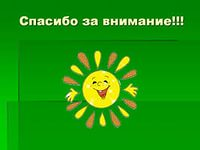